Welzijn van honden  en katten
Diersoortverdieping honden en katten
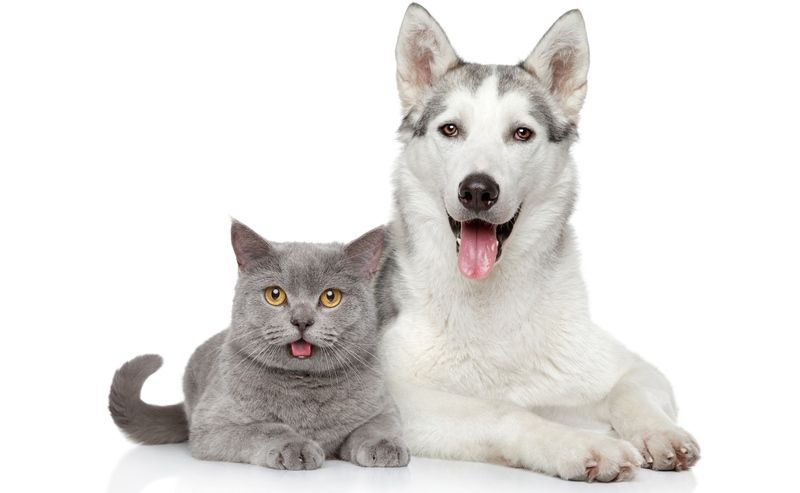 Dierenwelzijn
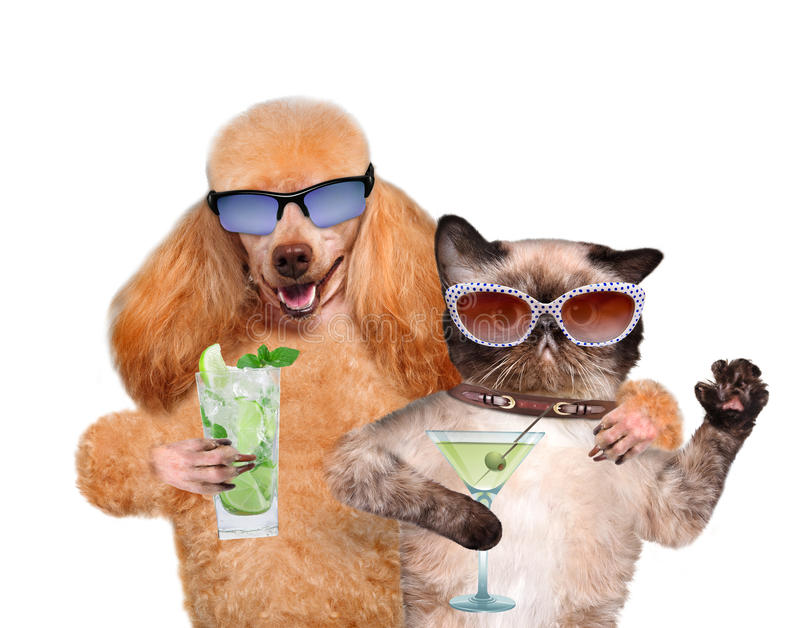 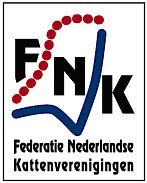 Dierenwelzijn
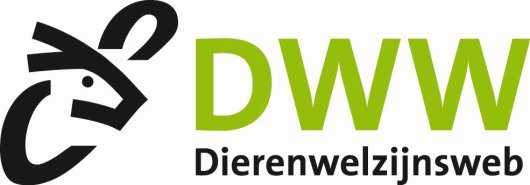 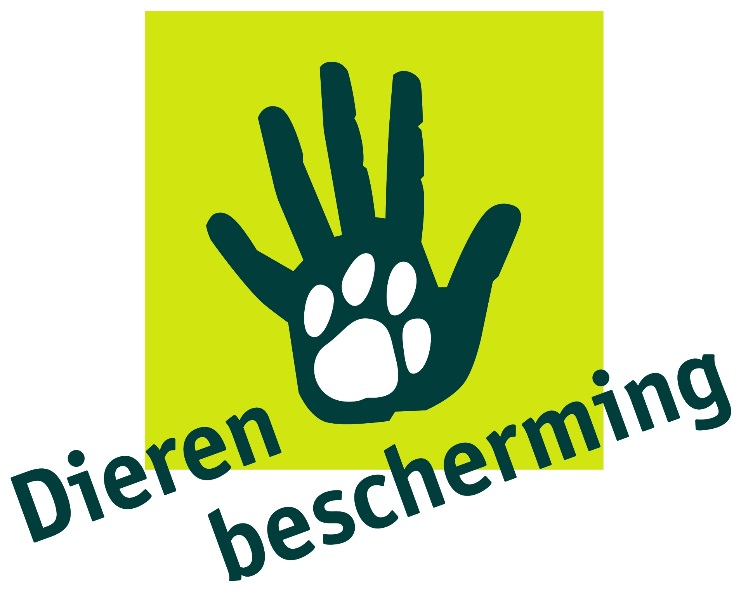 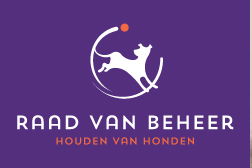 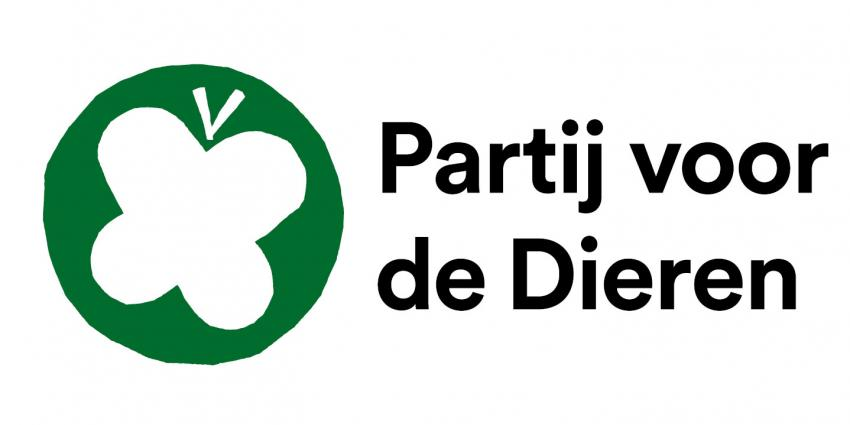 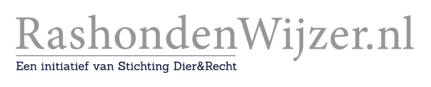 [Speaker Notes: https://www.meatyourown.nl/alles-over-vlees/keurmerken/item60]
Wat is welzijn?
Er zijn verschillende definities van wat dierenwelzijn is. 
Welzijn is: in harmonie leven met de omgeving.
Welzijn hangt af van de hoeveelheid moeite dat een dier moet nemen om zich aan te passen aan de omgeving en zo een toestand te bereiken die als positief wordt ervaren. 

Drie aspecten zijn met elkaar verbonden als het om dierenwelzijn gaat:
Gezondheid (lichamelijke en fysieke gesteldheid)
Gevoel en emotie 
Natuurlijk gedrag
Ethiek
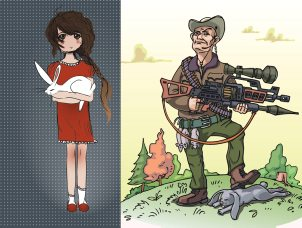 Mensen verschillen van elkaar en daardoor ook in de manier waarop ze met dieren omgaan
Welke welzijnsproblemen zijn er bij honden en katten?
[Speaker Notes: Welzijnsproblemen bij katten hangen grotendeels samen met voedingsfouten, erfelijke aandoeningen, onvoldoende socialisatie, gebrek aan beweging, kattenoverschot en verkeerd hanteren.

http://www.groenkennisnet.nl/nl/groenkennisnet/dossier/dossier-welzijn-katten.htm]
De vijf vrijheden van Brambell
Dieren zijn vrij van honger, dorst of onjuiste voeding.
Ze hebben gemakkelijk toegang tot vers water en een adequaat rantsoen.
Dieren zijn vrij van  thermaal en fysiek ongerief.
Ze hebben een geschikte leefomgeving inclusief onderdak en een comfortabele rustplaats.
Dieren zijn vrij van pijn, verwonding en ziekte. 
Er is sprake van preventie en een snelle diagnose en behandeling;
Dieren zijn vrij van angst en chronische stress. 
Er is zorg voor voorwaarden en behandelingen die geestelijk lijden voorkomen.
Dieren zijn vrij om normaal, soorteigen gedrag te vertonen. 
Ze hebben voldoende ruimte, goede voorzieningen en gezelschap van soortgenoten.
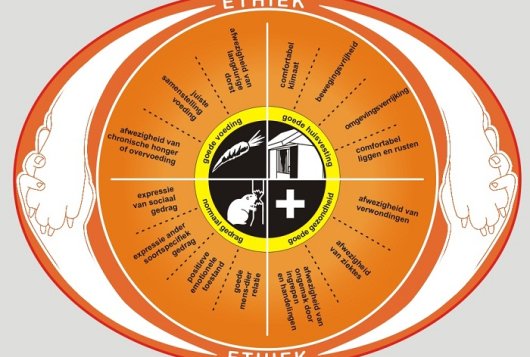 [Speaker Notes: Als je het welzijn van dieren wilt meten of beoordelen, kun je het beste naar het dier zelf kijken en naar aspecten van de leefomgeving. Gedrag en gezondheid geven belangrijke informatie over het welzijn van een dier. Passende huisvesting en voeding zijn basisvoorwaarden voor een goed welzijn. Voorbeelden van indicatoren en kenmerken die je aan dieren zelf kunt meten zijn:
fysiologische veranderingen: veranderingen in hormoon niveaus, hartslag, bloeddruk e.d.;
Wel of niet kunnen uitvoeren van natuurlijk gedrag; beperkingen hierin kunnen leiden tot stereotiep gedrag, verhoogde agressie, en beschadigend gedrag;
Positieve (plezier, opwinding) en negatieve (verveling, angst) emoties;
Signalen van gezond of juist ziek zijn.

In het Europese onderzoeksproject Welfare Quality® is een meetsystematiek, ontwikkeld (dat is het figuur in de powerpoint). De systematiek borduurt voort op de ‘Vijf vrijheden voor het dier’. Aan de hand van het raamwerk van Welfare Quality kunnen op een gestructureerde en gestandaardiseerde wijze welzijnsmetingen verricht worden:
Het raamwerk van Welfare Quality gaat uit van vier klassen en in totaal twaalf welzijncriteria. Hieraan zijn twee criteria toegevoegd.
Goede huisvesting
Comfortabel klimaat 
Bewegingsvrijheid 
Comfortabel liggen en rusten 
Omgevingsverrijking (toegevoegd)
Goede voeding
Afwezigheid van chronische honger of overvoeding
Afwezigheid van langdurige dorst 
Juiste samenstelling voeding (toegevoegd)
Goede gezondheid
Afwezigheid van verwondingen
Afwezigheid van ziekten 
Afwezigheid van ongemak veroorzaakt door ingrepen en handelingen
Normaal gedrag
Expressie van sociaal gedrag 
Expressie ander soortspecifiek gedrag 
Goede mens-dierrelatie 
Positieve emotionele toestand]
Gedrag als informatiebron voor dierenwelzijn
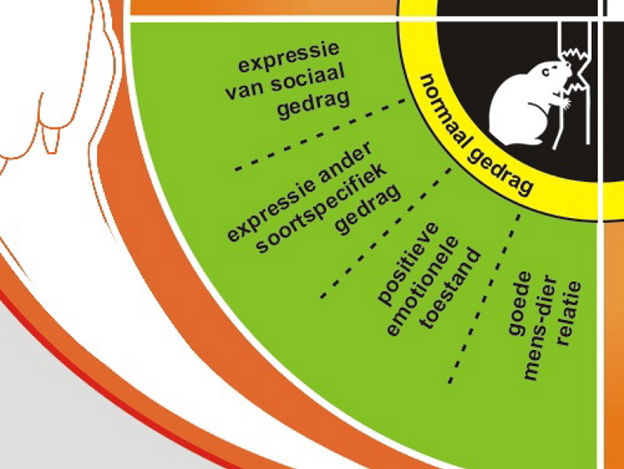 [Speaker Notes: Je leert wat de oorzaken van gedrag zijn(inwendige en uitwendige prikkels, erfelijke factoren en leerprocessen) en over soorten gedrag, emoties en individuele aanpassing. Door goed te kijken naar het gedrag van een dier, krijg je een indruk hoe het dier zijn leefomgeving ervaart. Als een dier beperkt wordt in het uitoefenen van zijn soortspecifieke, natuurlijke gedrag, kan het gefrustreerd of verveeld raken en afwijkend gedrag gaan vertonen. Het vertonen van natuurlijk gedrag, maar ook van afwijkend gedrag, zijn indicatoren voor het welzijn van een dier.]
Normaal gedrag bij dieren
Dieren moeten in staat zijn hun soortspecifieke, natuurlijke en sociale gedrag te kunnen uitoefenen. 
Indien dit niet kan, kan het dier gefrustreerd of verveeld raken en afwijkend gedrag gaan vertonen. 
De emotionele toestand van een dier vormt ook een belangrijk gedragscriterium. Negatieve emoties kunnen leiden tot veranderend gedrag en daarmee tot en verminderd welzijn. 
De relatie tussen mens en dier is het laatste criterium. De omgang met dieren heeft veel invloed op de emoties van het dier.
Welzijn bij honden
Het houden van honden & katten
Domesticatie  Het veranderen van dieren (door selectie en fokken) waardoor ze steeds meer aangepast zijn aan het leven in dienst en in de buurt van de mens. 

Waarin verschillen honden & katten in het samenleven met mensen?
Wat zou het welzijn van honden schaden maar het welzijn van katten niet zo?
Opdrachten maken
Wikiwijs Diersoortverdieping honden & katten
Introductie Honden- & Kattengedrag
Honden en katten in Nederland
Hoeveel honden worden er als huisdier gehouden in Nederland?
2,1 miljoen
Ongeveer 1/3 hiervan behoort tot de ongeveer 300 erkende hondenrassen in NL. 
Rasverenigingen beheren de ras standaard en bepalen aan welke eisen een ras dient te voldoen. 

Hoeveel katten worden er als huisdier gehouden in Nederland?
3,6 miljoen 
Rassen zijn op twee manieren gefokt:
Natuurrassen (de groep die in de natuur ontwikkelt is)
Selectief gefokte rassen op mutaties en eigenschappen
Omgang met honden
Reactie van een hond kan verschillen per dier afhankelijk van:
Karakter, genetische aanleg en opvoeding

Jaarlijks worden er zo’n 150.000 mensen gebeten in Nederland, waaronder het grootste deel kinderen zijn. 

Het goed begrijpen van de lichaamstaal van een hond is daarom erg belangrijk.

De lichaamstaal bij een hond bestaat voornamelijk uit:
Geluiden, signalen en lichaamshoudingen
Geluiden bij de hond
Signalen bij de hond
Lichaamshoudingen bij de hond -> kwispelen
Neutraal en ontspannen
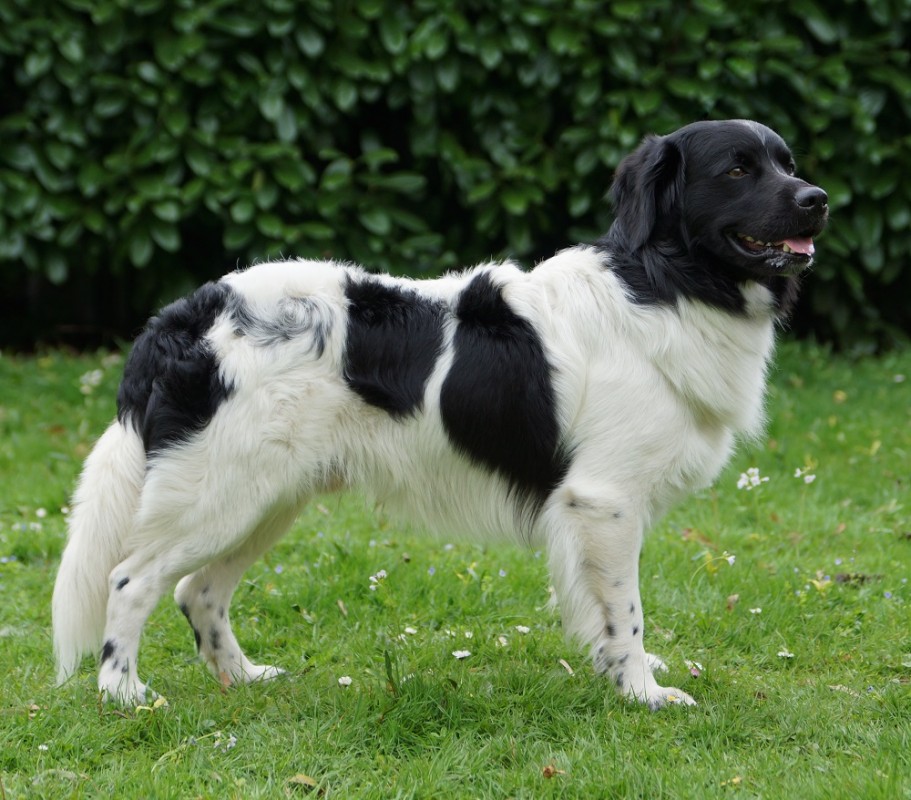 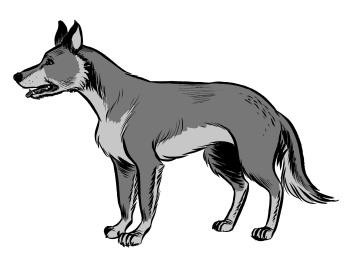 Alert
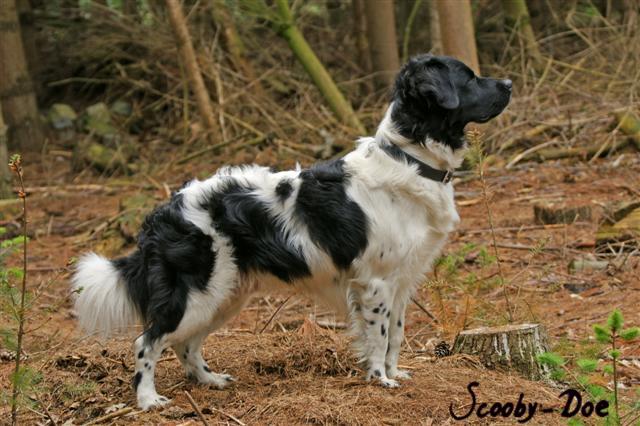 Onderdanig/onzeker
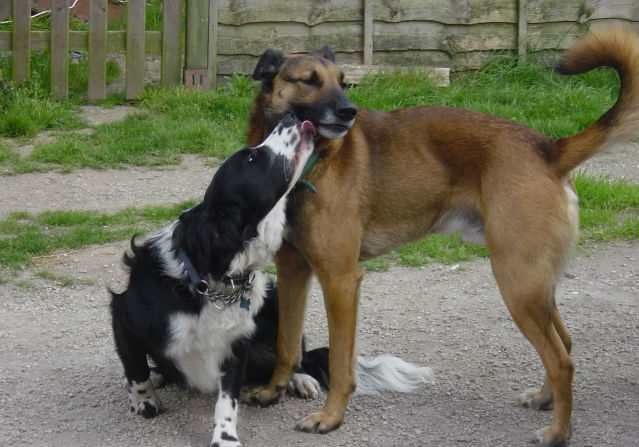 Agressie
Onderdanige/bange agressie
Zelfverzekerde agressie
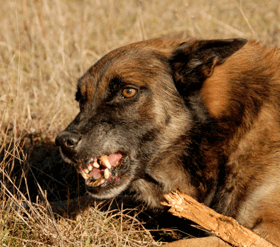 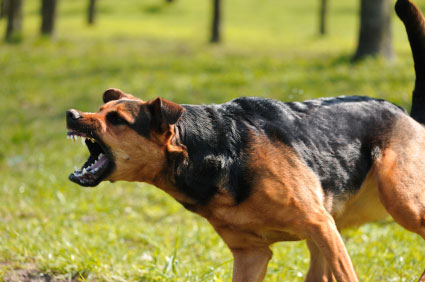 Ontstaan van agressie
Hoe komt het dat de hond agressief is?
[Speaker Notes: https://k9aggression.com/dog-aggression-overview/causes-of-of-dog-aggression/?v=796834e7a283]
Staarthouding
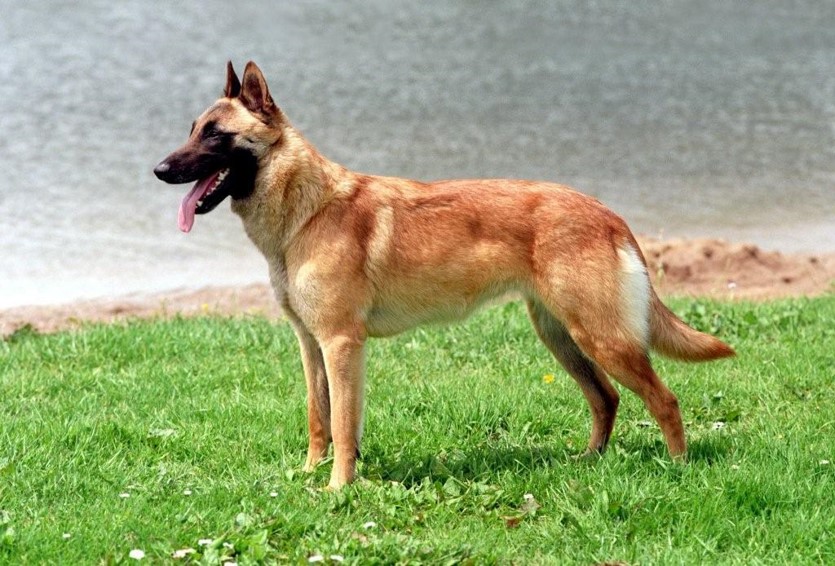 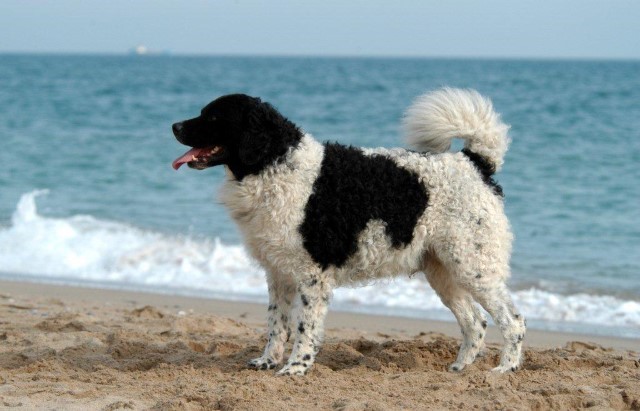 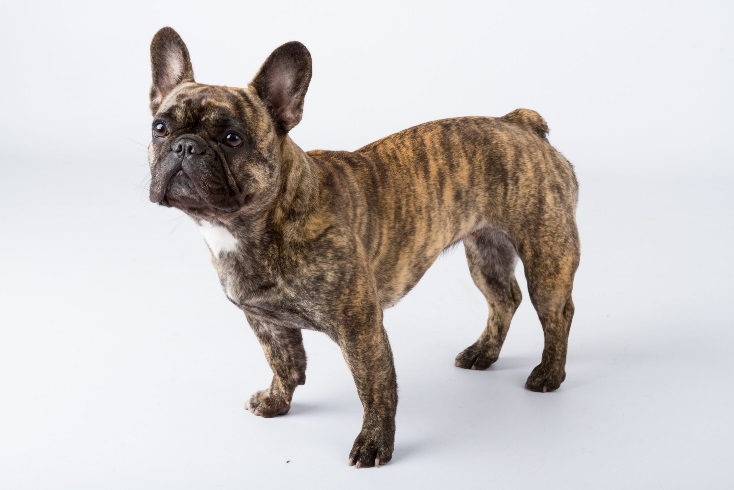 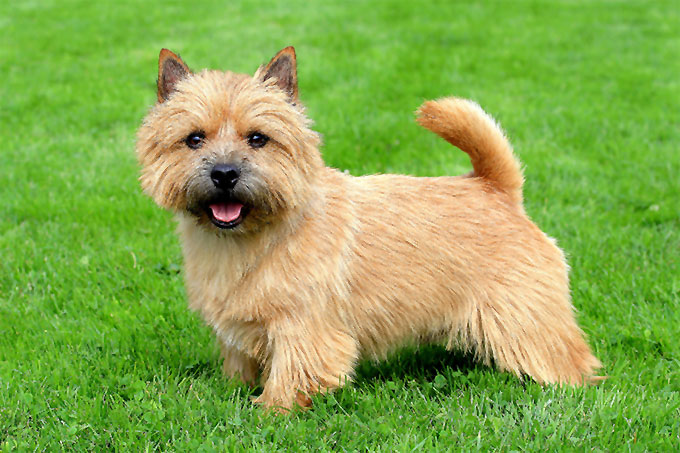 Omgang met katten
Katten kunnen naast communiceren met soortgenoten ook relatief goed communiceren met mensen.

Een kat communiceert door middel van:
Stemgeluiden, lichaamstaal en gezichtsuitdrukkingen. 

Gezichtsuitdrukkingen die een kat geeft zijn:
Angst, afkeer, belangstelling, genoegen, verdriet en plezier.
Stemgeluiden bij de kat
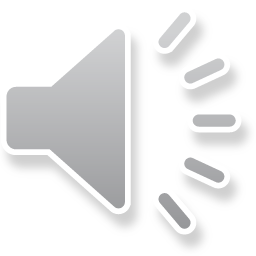 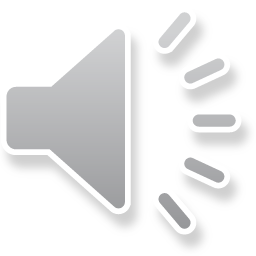 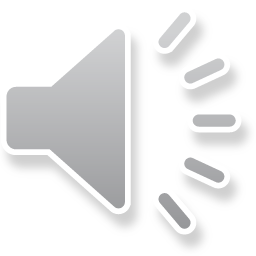 https://www.youtube.com/watch?v=RdRELKmC9hI
Lichaamstaal en gezichtsuitdrukkingen bij de kat
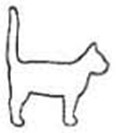 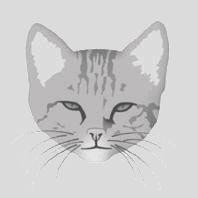 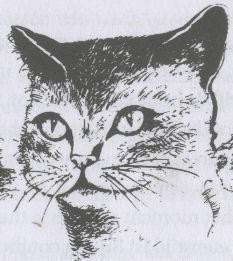 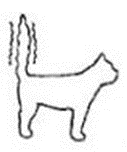 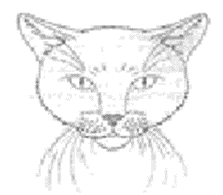 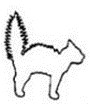 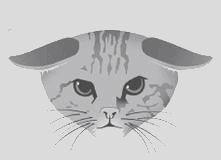 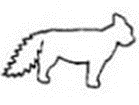 Lichaamstaal en gezichtsuitdrukkingen bij de kat
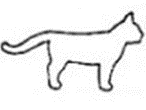 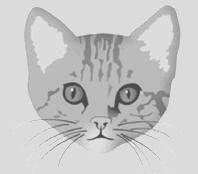 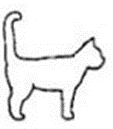 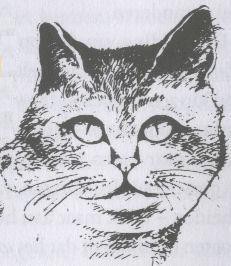 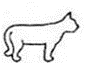 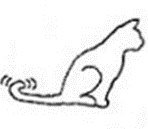 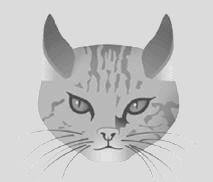 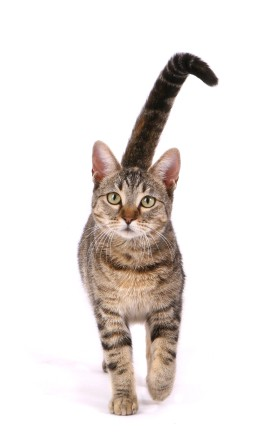 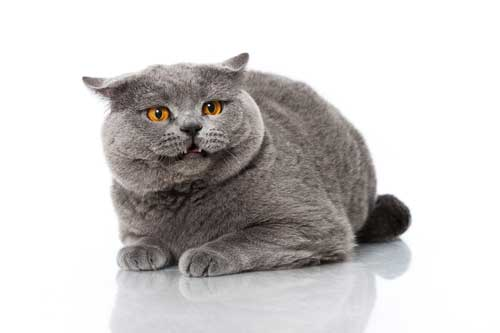 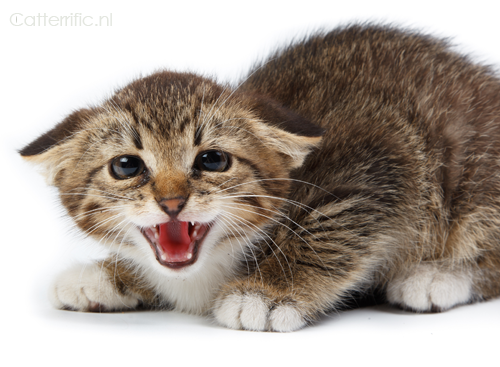 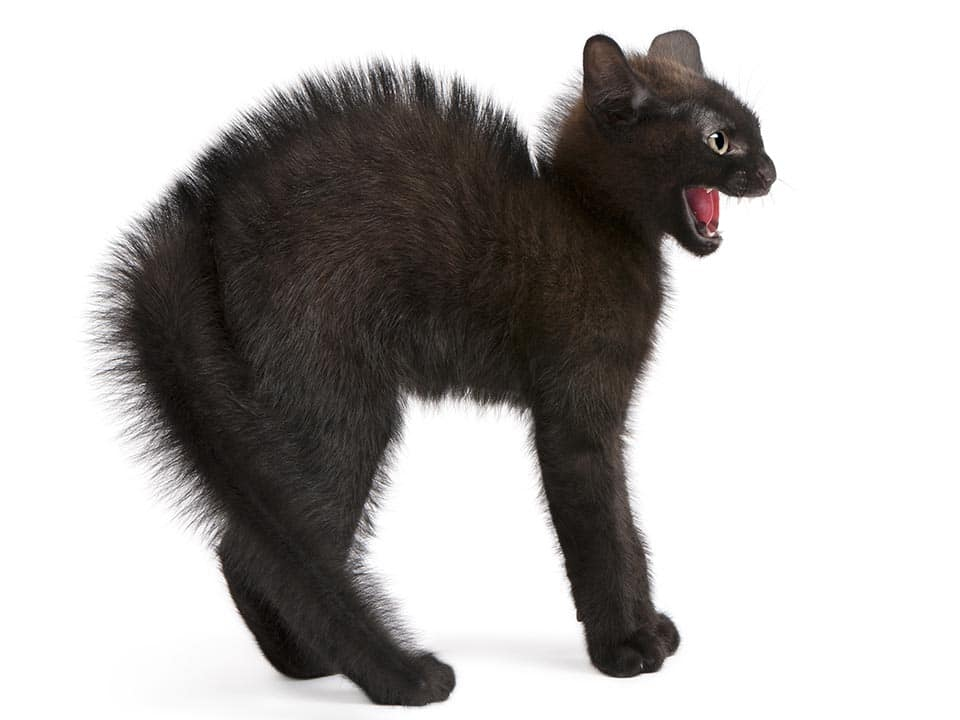 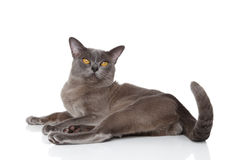 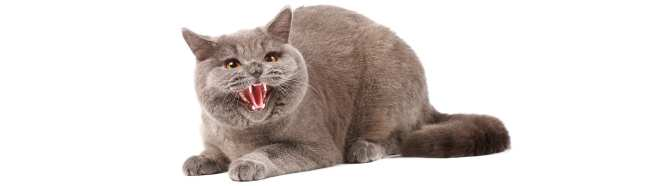 Chronische stress bij katten
Katten zijn meesters in het verstoppen van hun pijn of problemen. Je moet je kat goed kennen om eventuele gedragsveranderingen op te merken. 
Zichtbare signalen zijn:
Sproeien in huis (is vrijwel altijd een teken van stress)
Zogenaamd slapen, met de ogen half open
Tongelen (heel snel het bekje aflikken en slikken)
Rillingen over de rug
Veel wassen, likken of bijten. In hevige gevallen kunnen zelfs kale plekken ontstaan
Wegkruipen. Het is niet normaal dat je kat een groot deel van de dag op zolder bivakkeert of alleen ‘s nachts op de bak durft.
Opdracht voor in de les
Voor of na de gedragsobservatie:
Maak de opdrachten in de wikiwijs (halve klas)
Observaties:
Ga tijdens de les een kat en een hond observeren (elk 10 minuten)
Bepaal vooraf aan het gedragsonderzoek naar welke gedragingen je gaat kijken
Laat dit controleren door de docent voordat je gaat observeren. 
Geef conclusies aan het eind van je gedragsonderzoekje over het gedrag
Let op!	- Praat niet met elkaar tijdens de gedragsobservatie!
- Beinvloed het gedrag niet van de kat en de hond!
- Schrijf op wat je ziet, niet welke conclusie jij maakt! 
Optie: Na de observaties: oefen het hanteren met de docent